____ עובר דירה
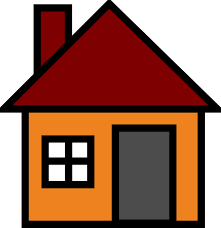 תמונה של הילד
יצרה: חן שאול קלינאית תקשורת
קוראים לי ______




אני גר ב______ עם אמא, אבא ו____
תמונה של הילד
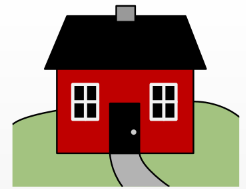 תמונה משפחתית בבית
ביום חמישי אני עובר דירה למודיעין עם כל המשפחה
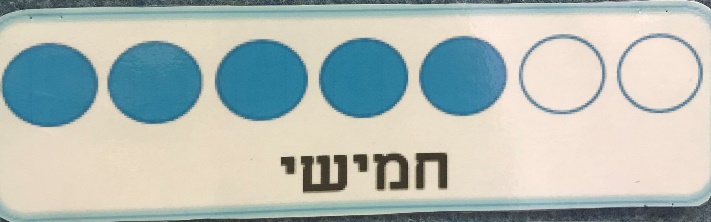 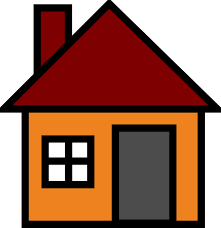 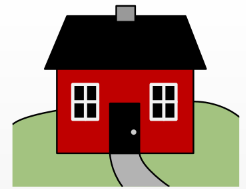 תמונה של המשפחה בבית
הדירה החדשה תהיה קרובה לגן שלי
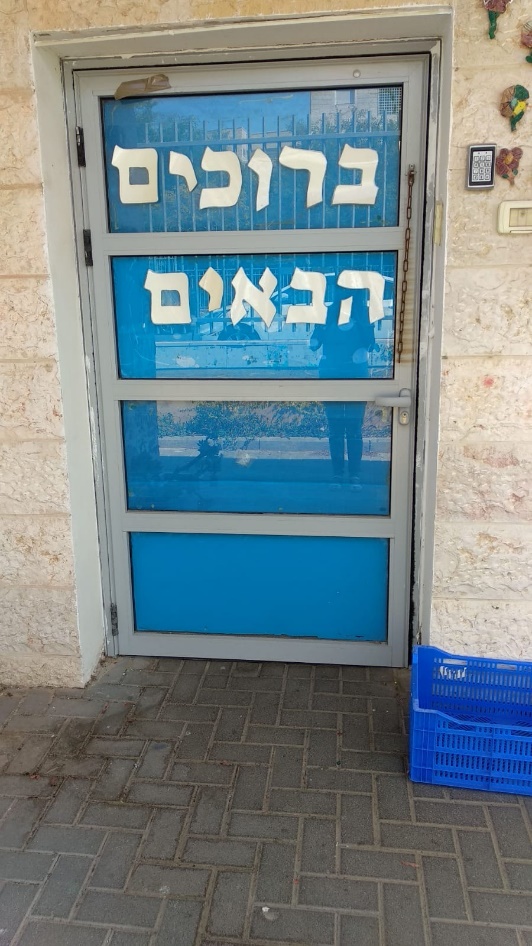 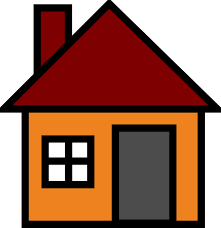 ויהיו בה כל מיני חדרים חדשים
תמונות של החדרים החדשים
בבית שלי ב_______  יש לי מיטה, משחקים ובגדים
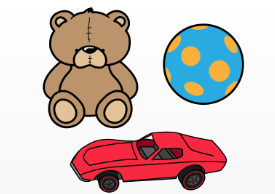 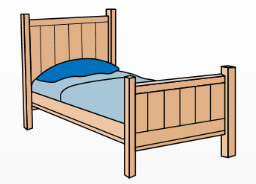 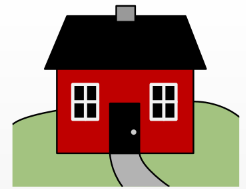 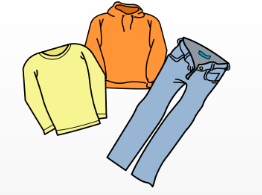 עכשיו אנחנו אורזים בארגזים את כל הדברים שלנו
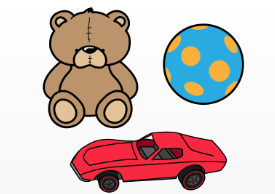 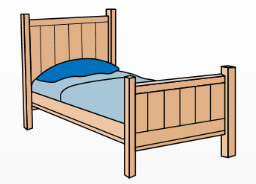 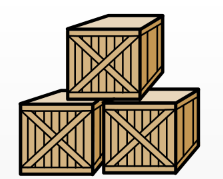 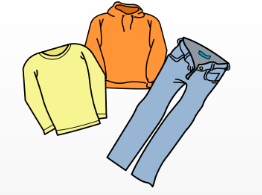 ביום חמישי תגיע משאית גדולה ותיקח את הדברים שלנו לבית החדש
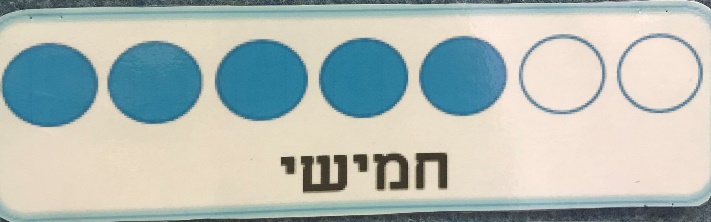 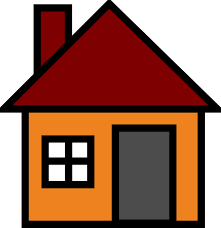 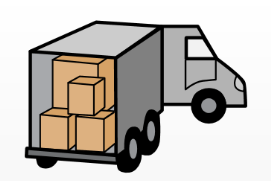 בבית החדש אני אשן בחדר החדש שלי במיטה שלי וכל הצעצועים והבגדים שלי יהיו איתי

גם אבא ואמא ו_____ יהיו איתי בבית החדש
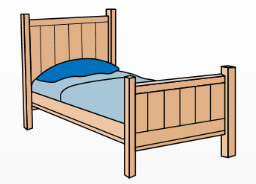 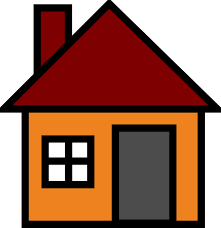 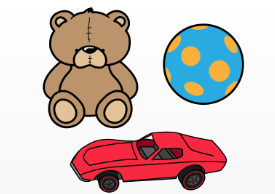 תמונה של המשפחה
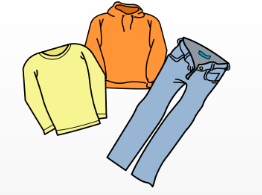 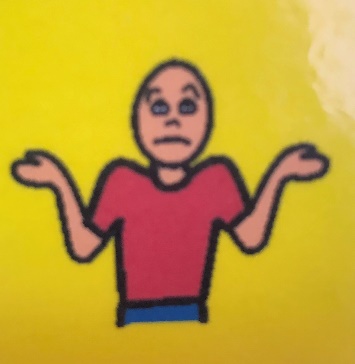 זה יהיה שינוי

אבל יהיה לי כיף בבית החדש
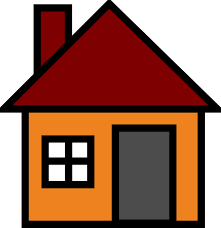 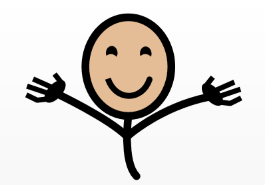